INTERES COMPUESTO
El interés compuesto es un concepto clave en finanzas que se refiere al cálculo de intereses sobre el capital inicial y los intereses acumulados previamente, generando un crecimiento exponencial del monto total.
Fórmula del Interés Compuesto
La fórmula general es:

 A=P⋅(1+r)t   

Donde: 
A: Monto total acumulado.
P: Capital inicial.
r: Tasa de interés por periodo (en decimal).
t: Número de periodos.
Interés Compuesto - Comparación con Interés Simple
El interés simple se calcula únicamente sobre el capital inicial, lo que significa que los intereses generados no se reinvierten. En cambio, el interés compuesto considera tanto el capital inicial como los intereses acumulados, resultando en un crecimiento exponencial del monto total.
Ejercicio:
Suponga que invierte $1,000 a una tasa del 5% anual durante 3 años.
Interés Simple:
I=C×i×t=1000×0.05×3=150
Total: $1,000 + $150 = $1,150.

Interés Compuesto:
A=P(1+r)t=1000(1+0.05)3≈1157.63
Total: $1,157.63.
29/7/20XX
2
Variables del Interés Compuesto
Las variables clave en el cálculo del interés compuesto son:
P: Capital inicial.
r: Tasa de interés por periodo.
t: Tiempo en años.
n: Número de veces que se capitaliza el interés por año.
Ejercicio:Calcule el monto final de una inversión de $2,000 a una tasa del 6% anual, capitalizada trimestralmente durante 5 años.
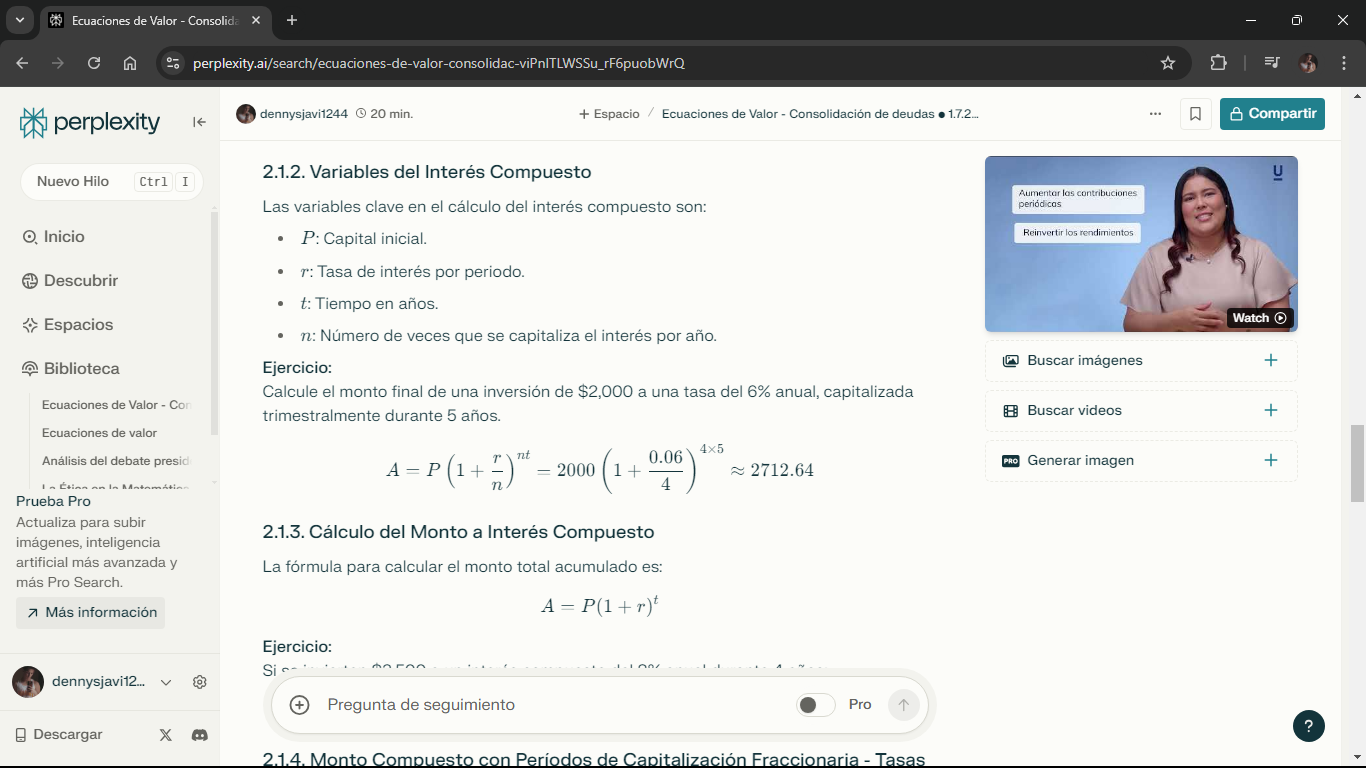 29/7/20XX
Orientación de empleados
3
Cálculo del Monto a Interés Compuesto
La fórmula para calcular el monto total acumulado es:
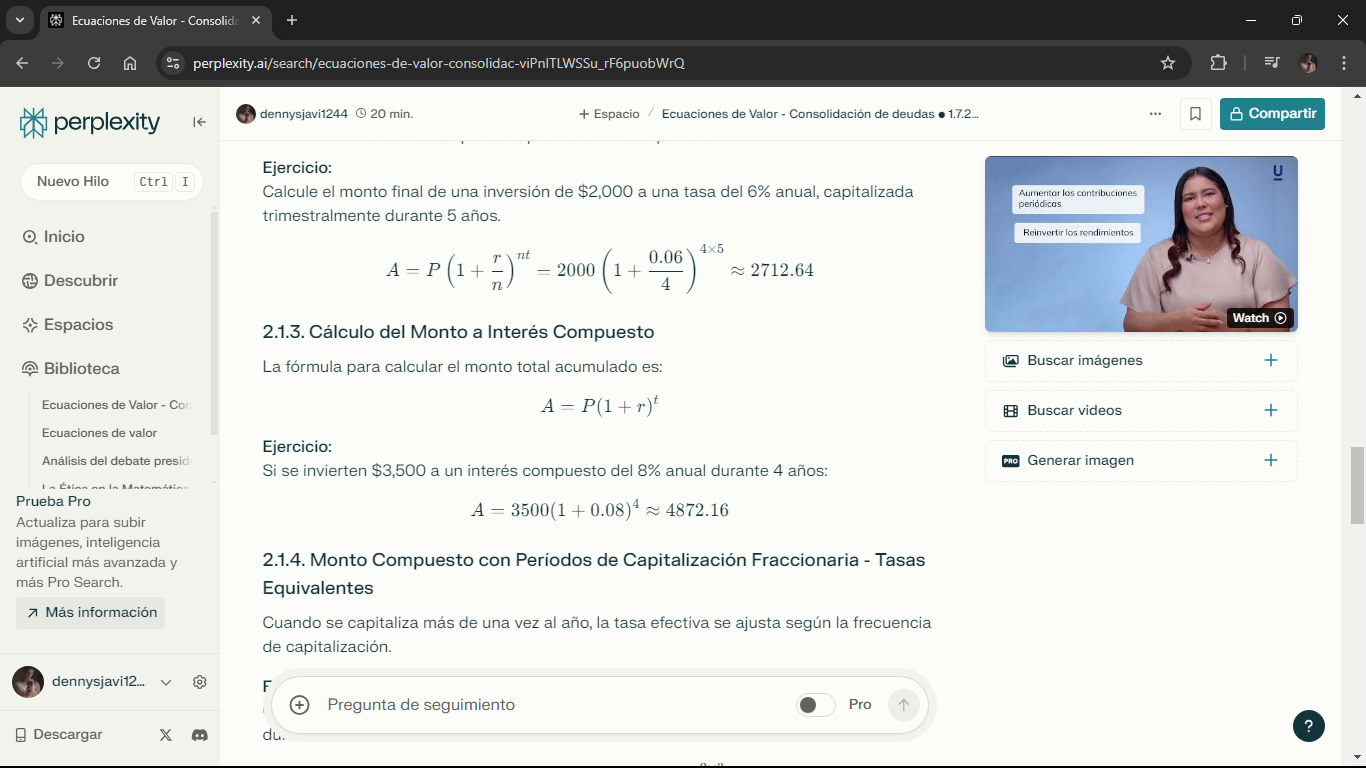 29/7/20XX
Orientación de empleados
4
Monto Compuesto con Períodos de Capitalización Fraccionaria - Tasas Equivalentes
Cuando se capitaliza más de una vez al año, la tasa efectiva se ajusta según la frecuencia de capitalización.
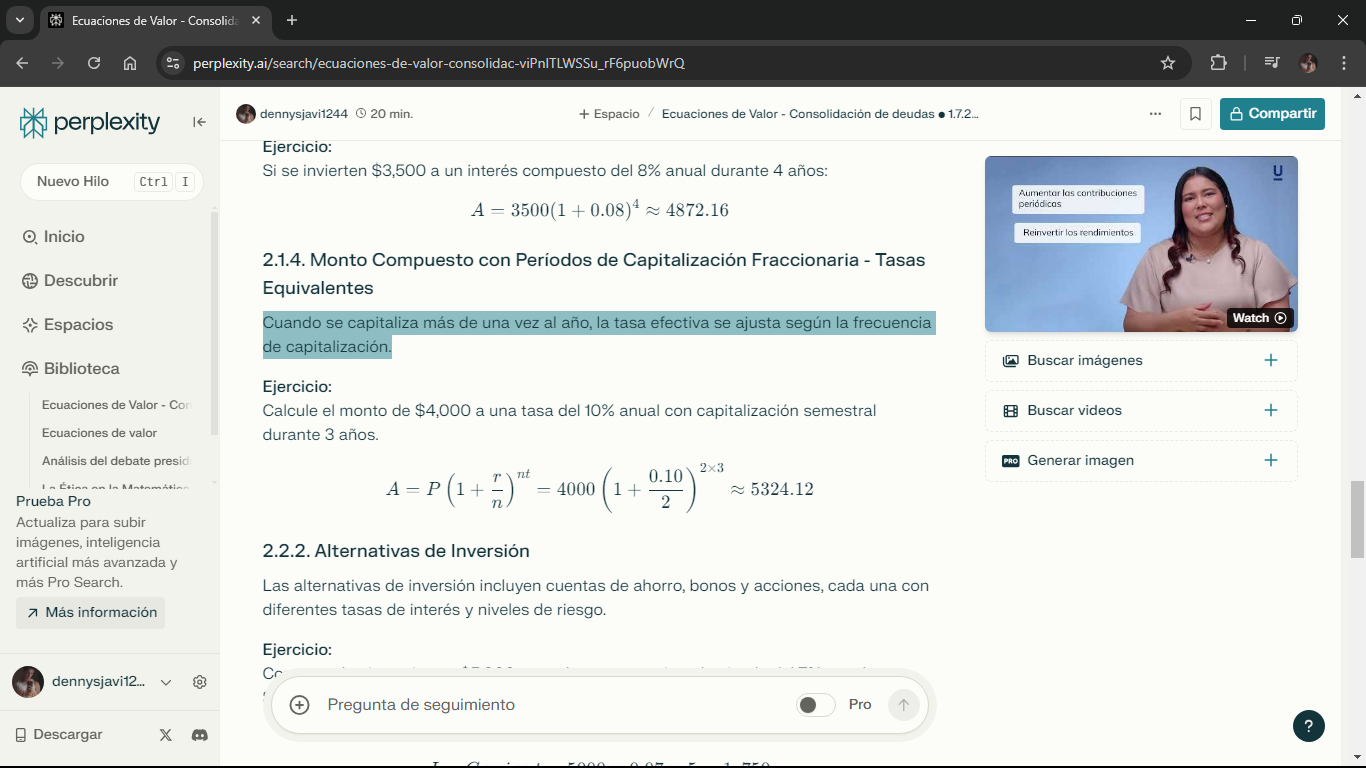 29/7/20XX
Orientación de empleados
5
Alternativas de Inversión
Las alternativas de inversión incluyen cuentas de ahorro, bonos y acciones, cada una con diferentes tasas de interés y niveles de riesgo.

Ejercicio:Compare dos inversiones: $5,000 en un bono con un interés simple del 7% anual y $5,000 en acciones con un interés compuesto del 9% anual durante 5 años.
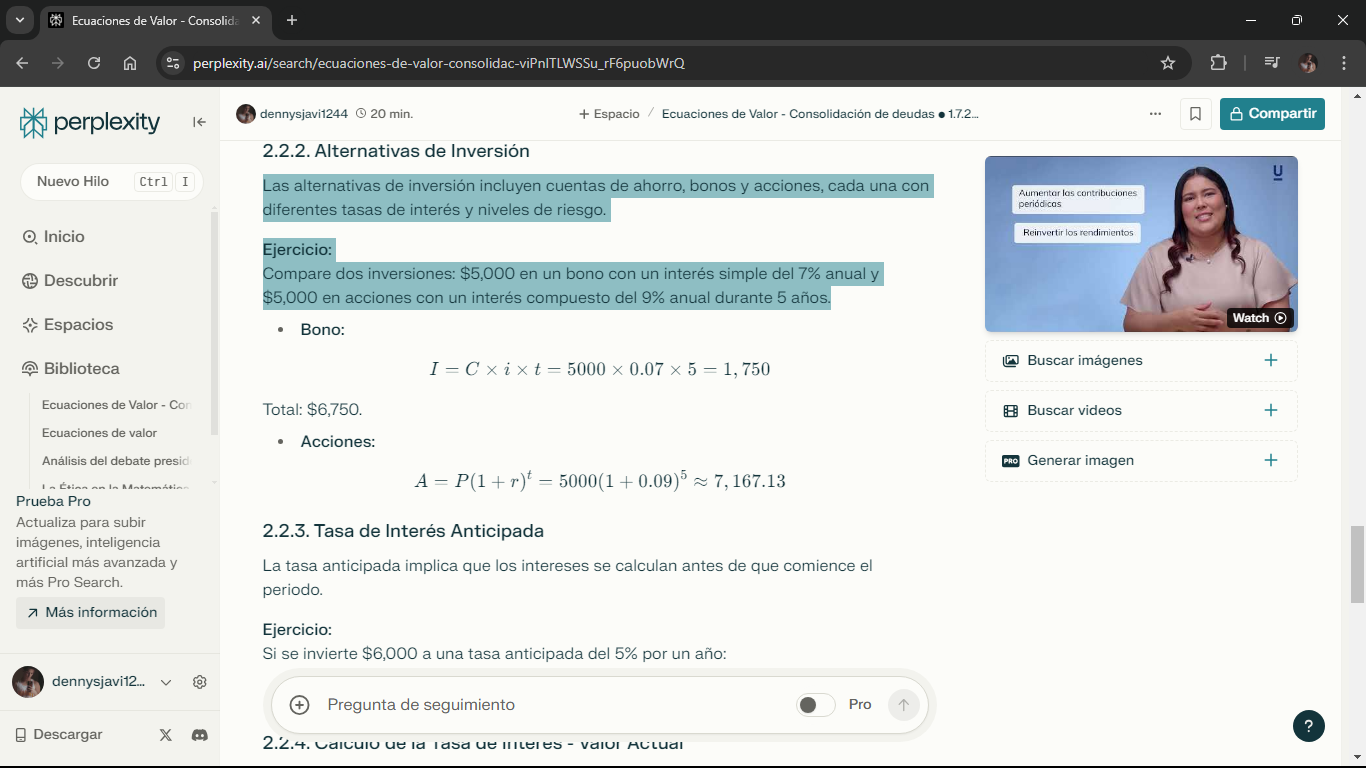 29/7/20XX
Orientación de empleados
6
Tasa de Interés Anticipada
La tasa anticipada implica que los intereses se calculan antes de que comience el periodo.

Ejercicio:Si se invierte $6,000 a una tasa anticipada del 5% por un año:.
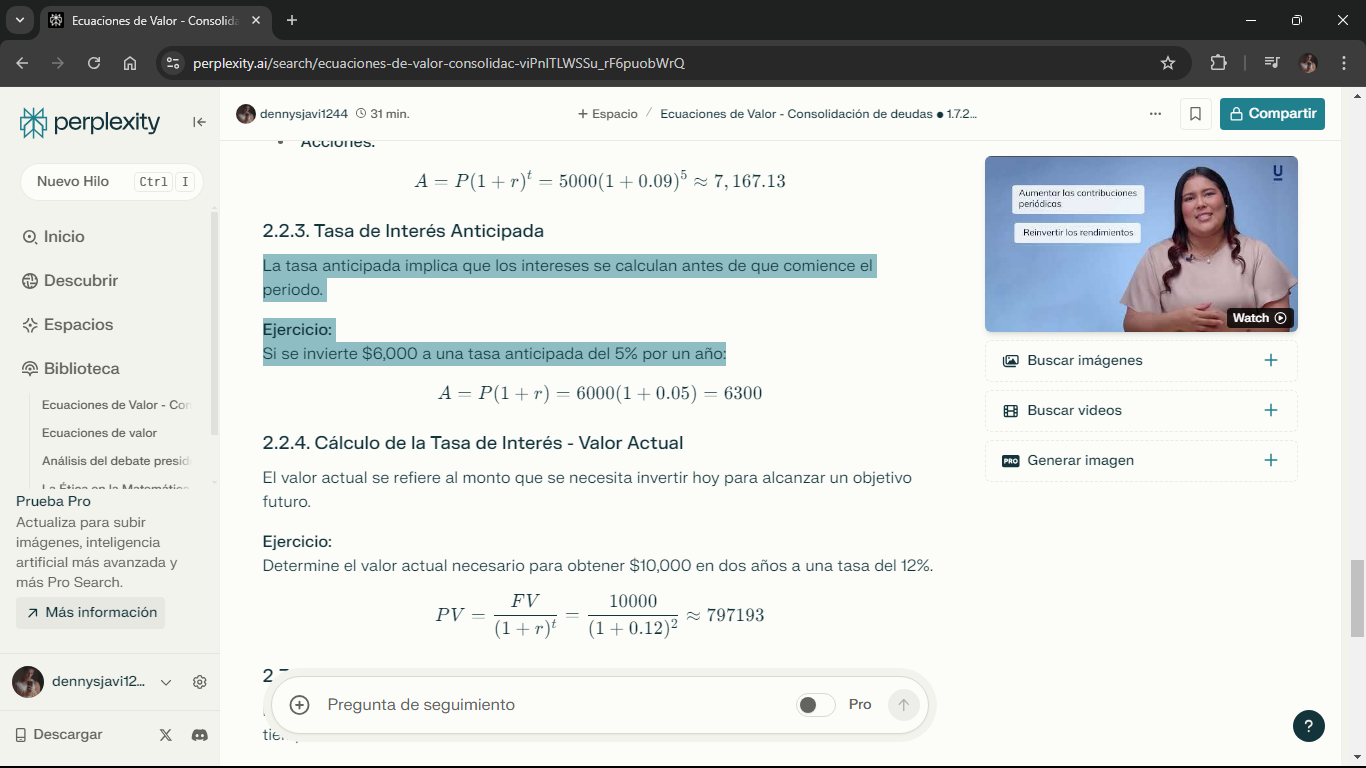 29/7/20XX
Orientación de empleados
7
Cálculo de la Tasa de Interés - Valor Actual
El valor actual se refiere al monto que se necesita invertir hoy para alcanzar un objetivo futuro.
Ejercicio:Determine el valor actual necesario para obtener $10,000 en dos años a una tasa del 12%
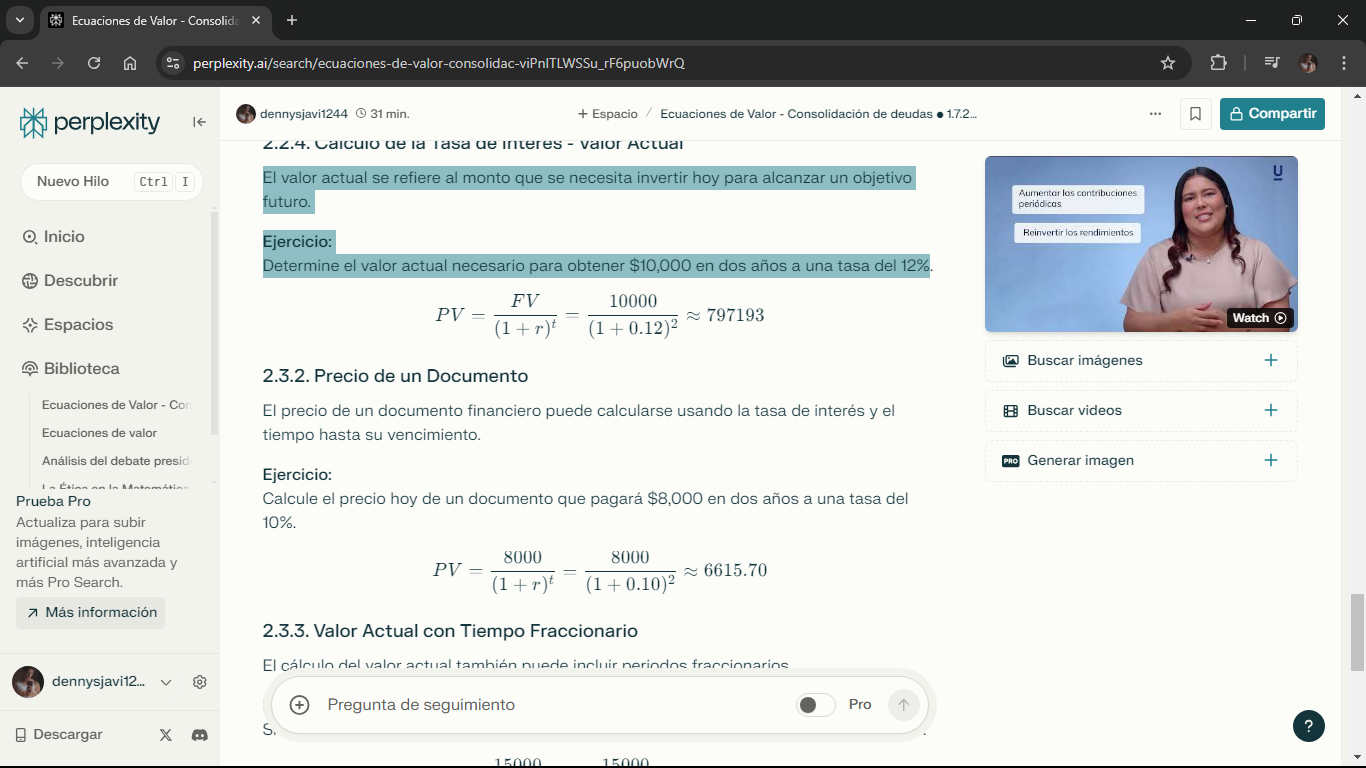 29/7/20XX
Orientación de empleados
8
Precio de un Documento
El precio de un documento financiero puede calcularse usando la tasa de interés y el tiempo hasta su vencimiento.
Ejercicio:Calcule el precio hoy de un documento que pagará $8,000 en dos años a una tasa del 10%.
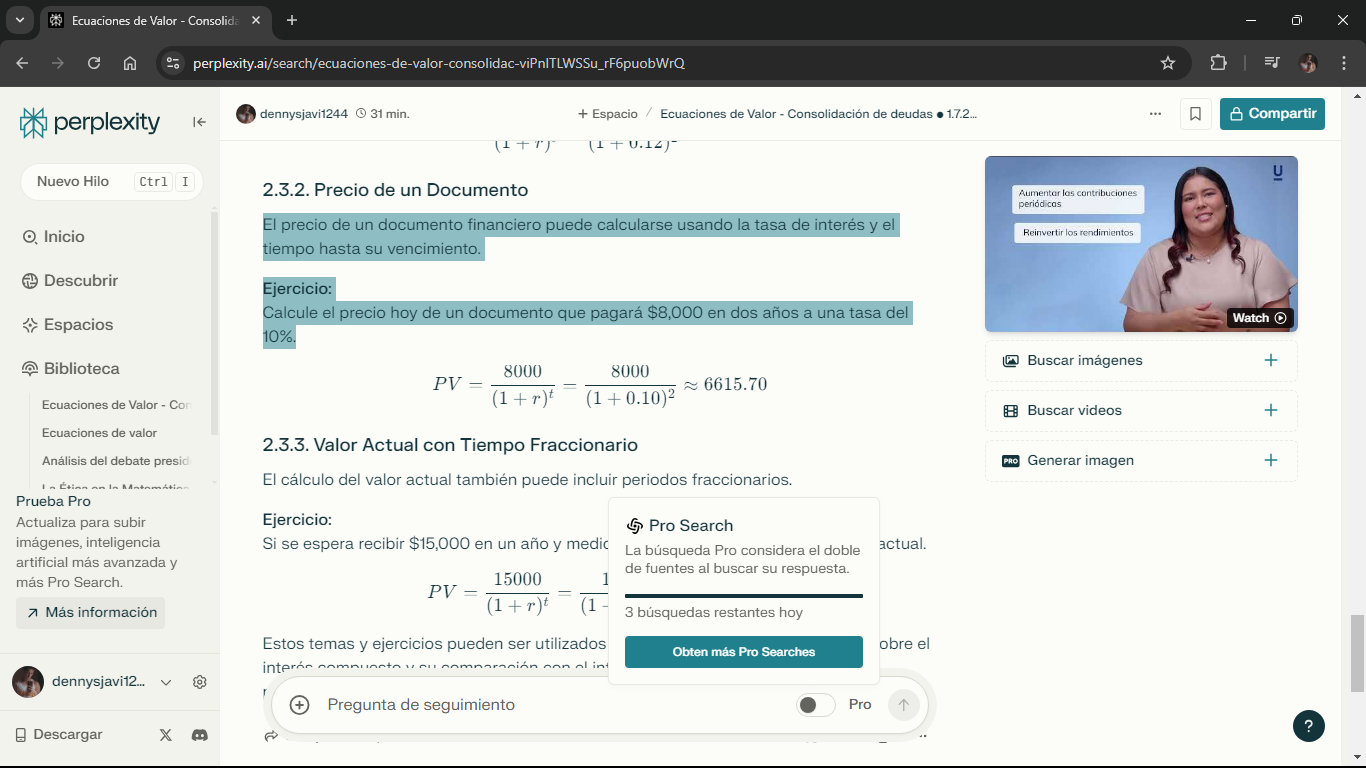 29/7/20XX
Orientación de empleados
9
Valor Actual con Tiempo Fraccionario
El cálculo del valor actual también puede incluir periodos fraccionarios.

Ejercicio:Si se espera recibir $15,000 en un año y medio a una tasa del 8%, calcule su valor actual.
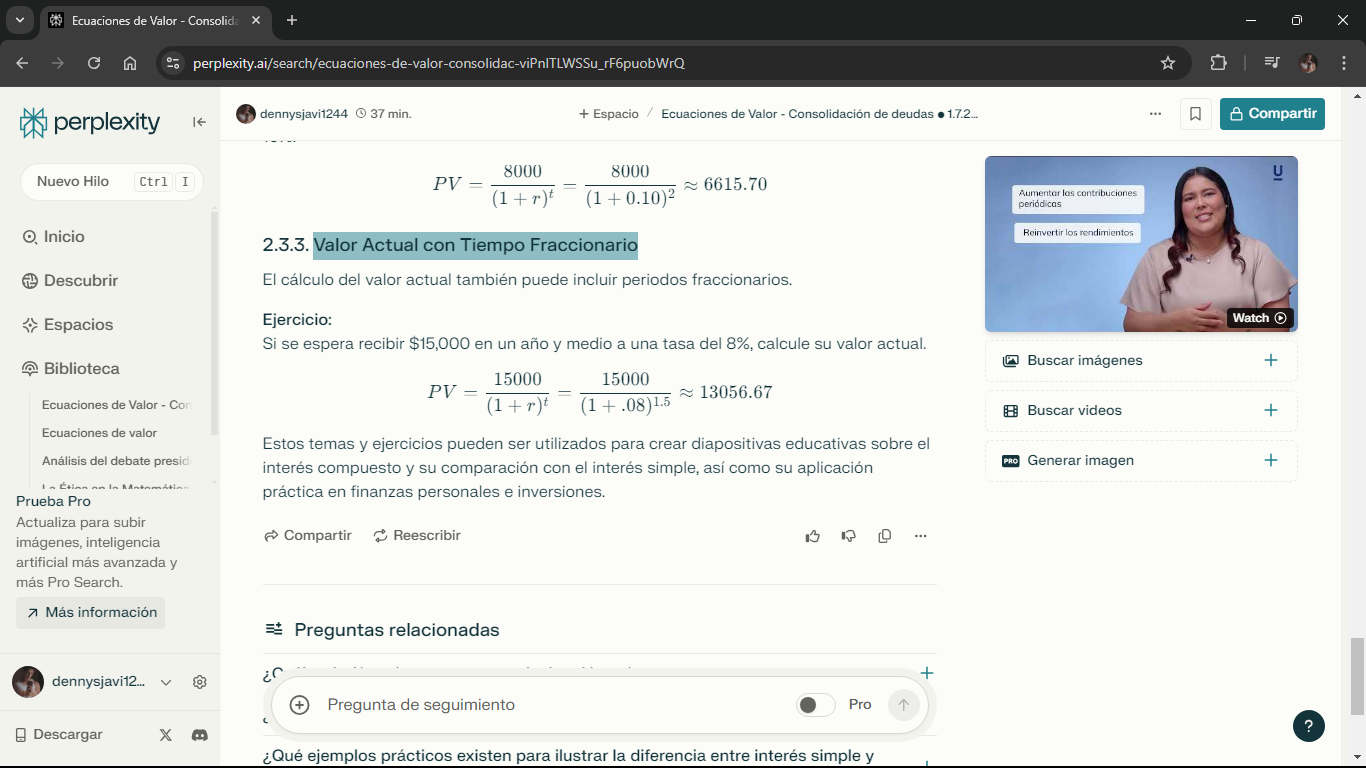 29/7/20XX
Orientación de empleados
10